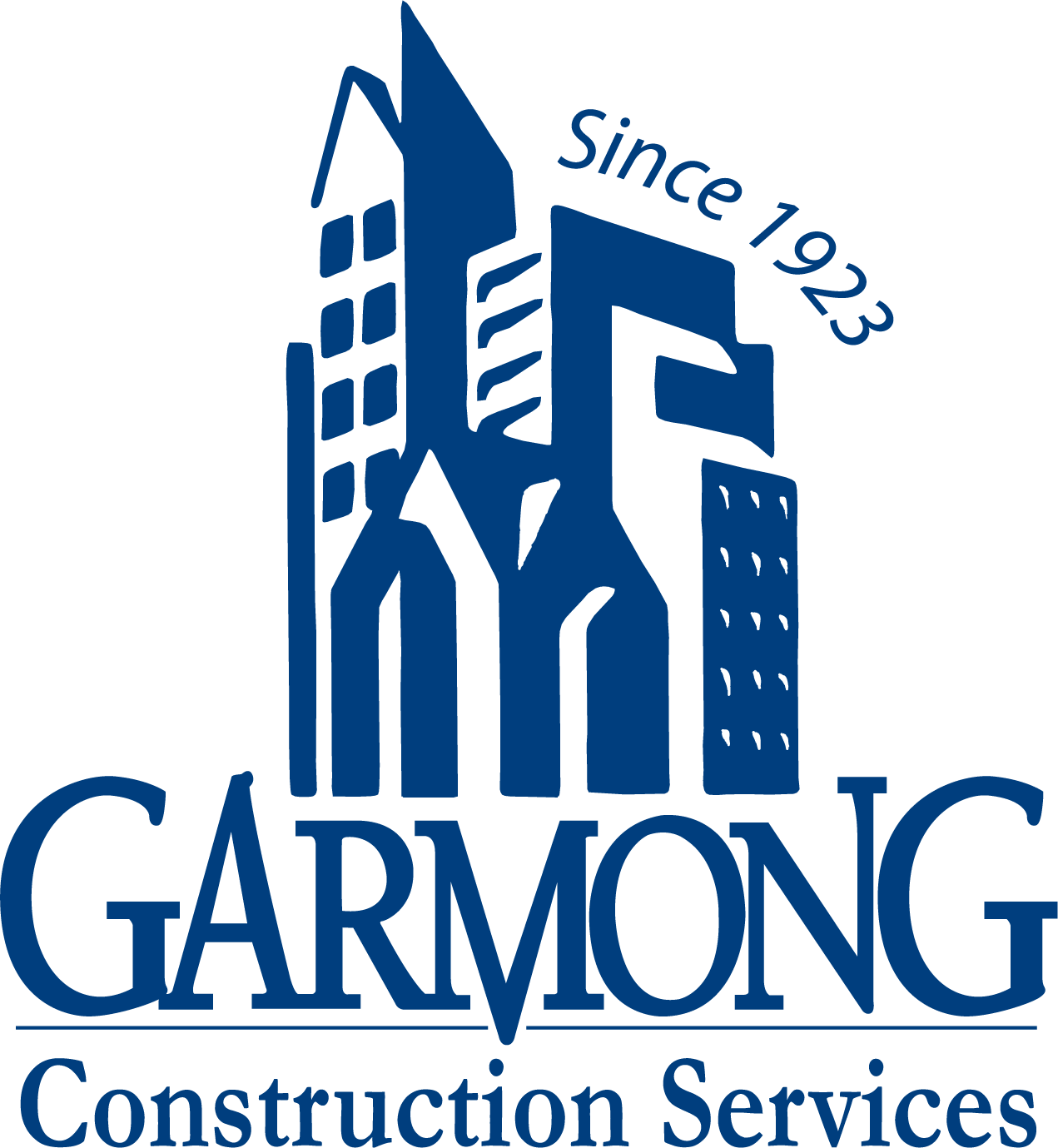 TERRE HAUTE CONVENTION CENTER
	CONSTRUCTION UPDATE
May 2021
CONSTRUCTION OVERVIEW
Budget:	
Current GMP amount is $26,392,808
No change orders this period
Schedule: 
Project is on schedule. Substantial completion date is April 27, 2022
CONSTRUCTION OVERVIEW
Recent progress:
Convention Center 
Exterior framing and sheathing is complete (including air/moisture barrier)
Exterior masonry veneer complete on north, west, and east elevations
Interior wall framing and in-wall blocking is complete
Roof top air handling units are installed
Skylight installation is complete
Water main tap and piping is complete
Electrical gear is installed 
Parking Garage 
Precast panel installation is complete
CONSTRUCTION OVERVIEW
Upcoming activities:
Convention Center
EIFS continues
Exterior masonry continues
Limestone veneer continues
MEP rough-in continues
Install monumental stairs
Elevator installation begins June 7th 
Storefront frame installation will begin June 1st 
Parking Garage 
Concrete floor slabs will begin May 24th
Elevator installation begins June 23rd
RECENT PROGRESS – Convention Center – May 2021
RECENT PROGRESS – Skylight installed
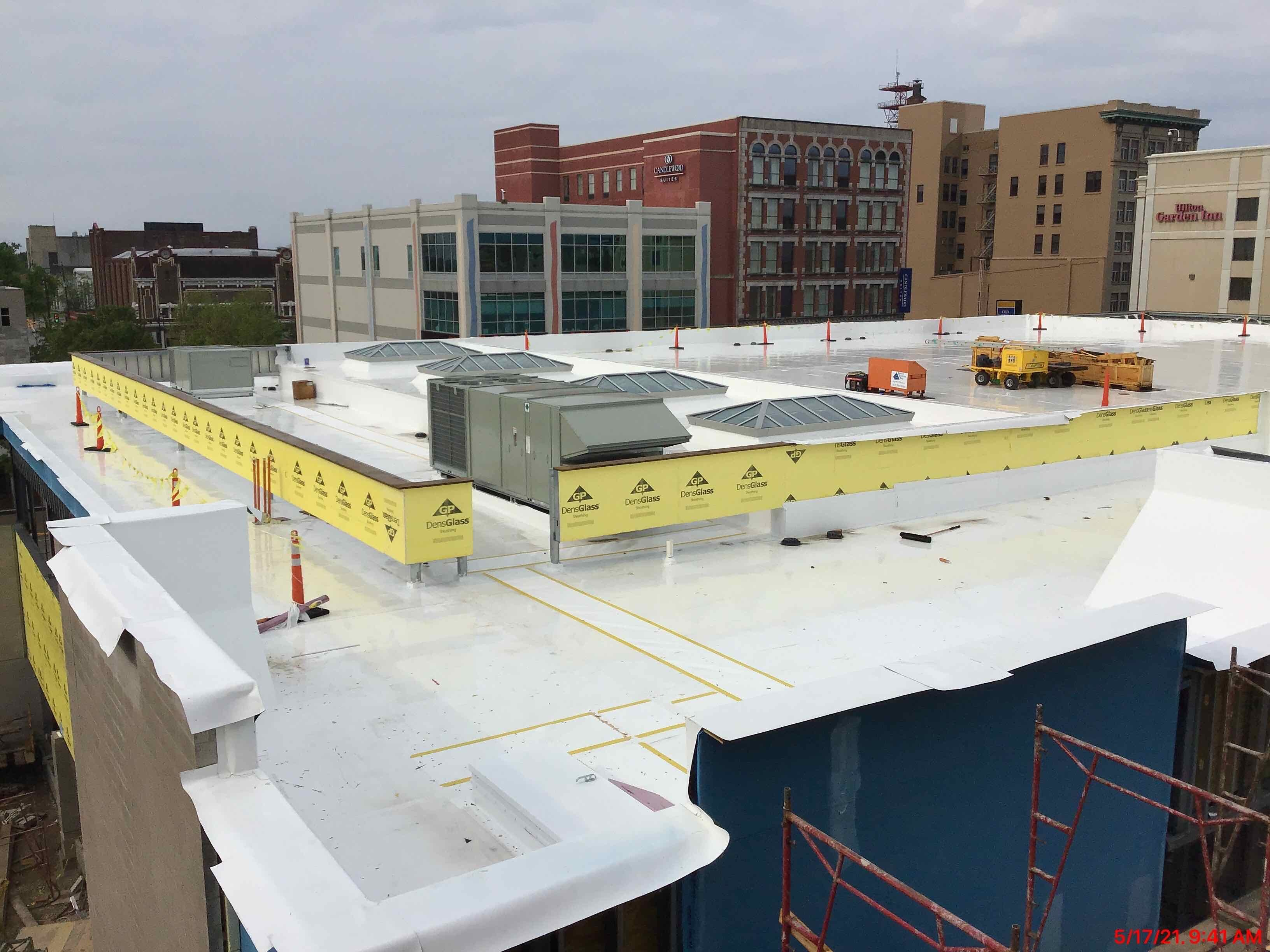 RECENT PROGRESS – Exterior Masonry Veneer – East Elevation
RECENT PROGRESS – Exterior Insulation and Finish System (EIFS) – West Elevation
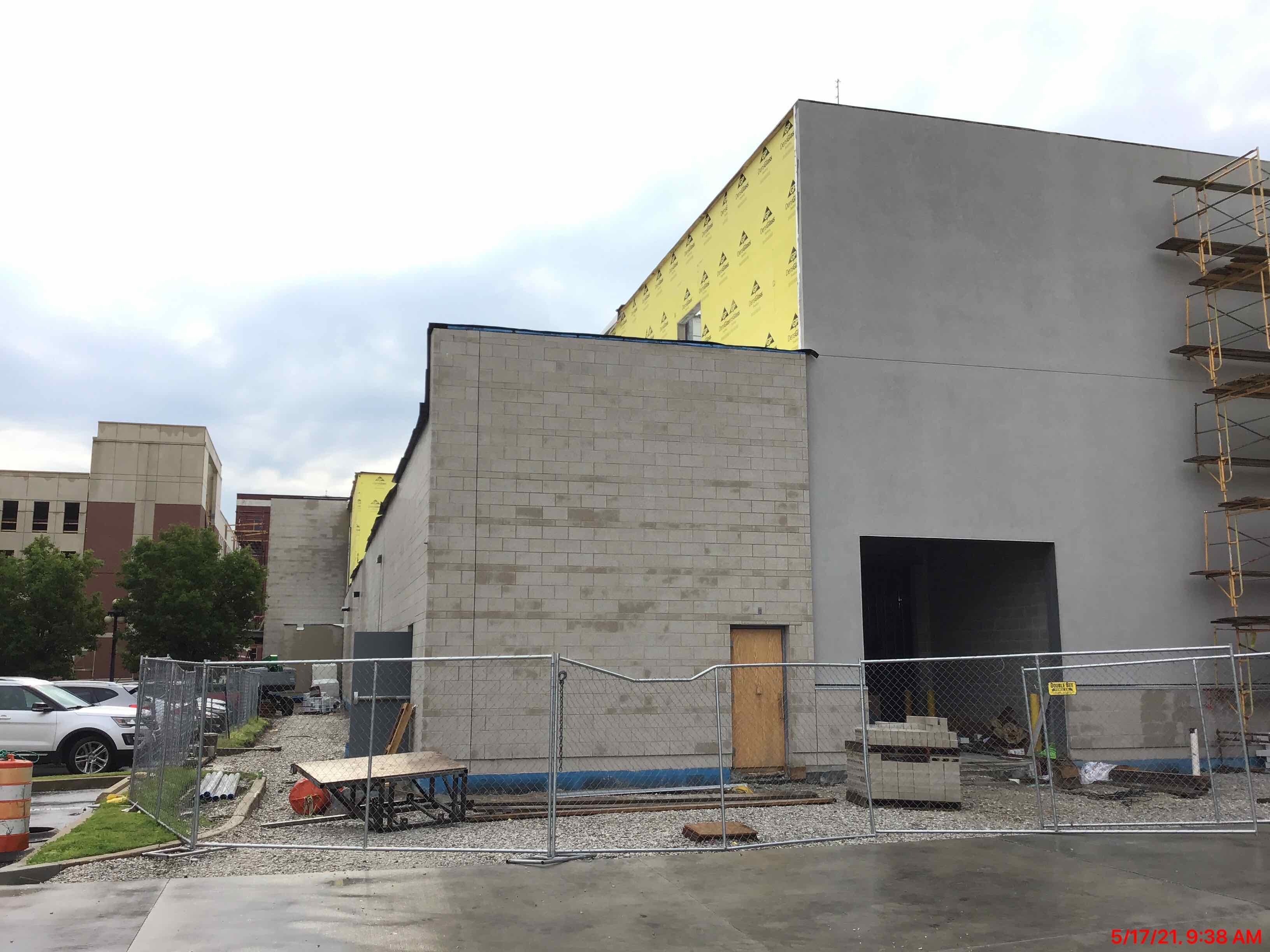 RECENT PROGRESS – Overhead MEP
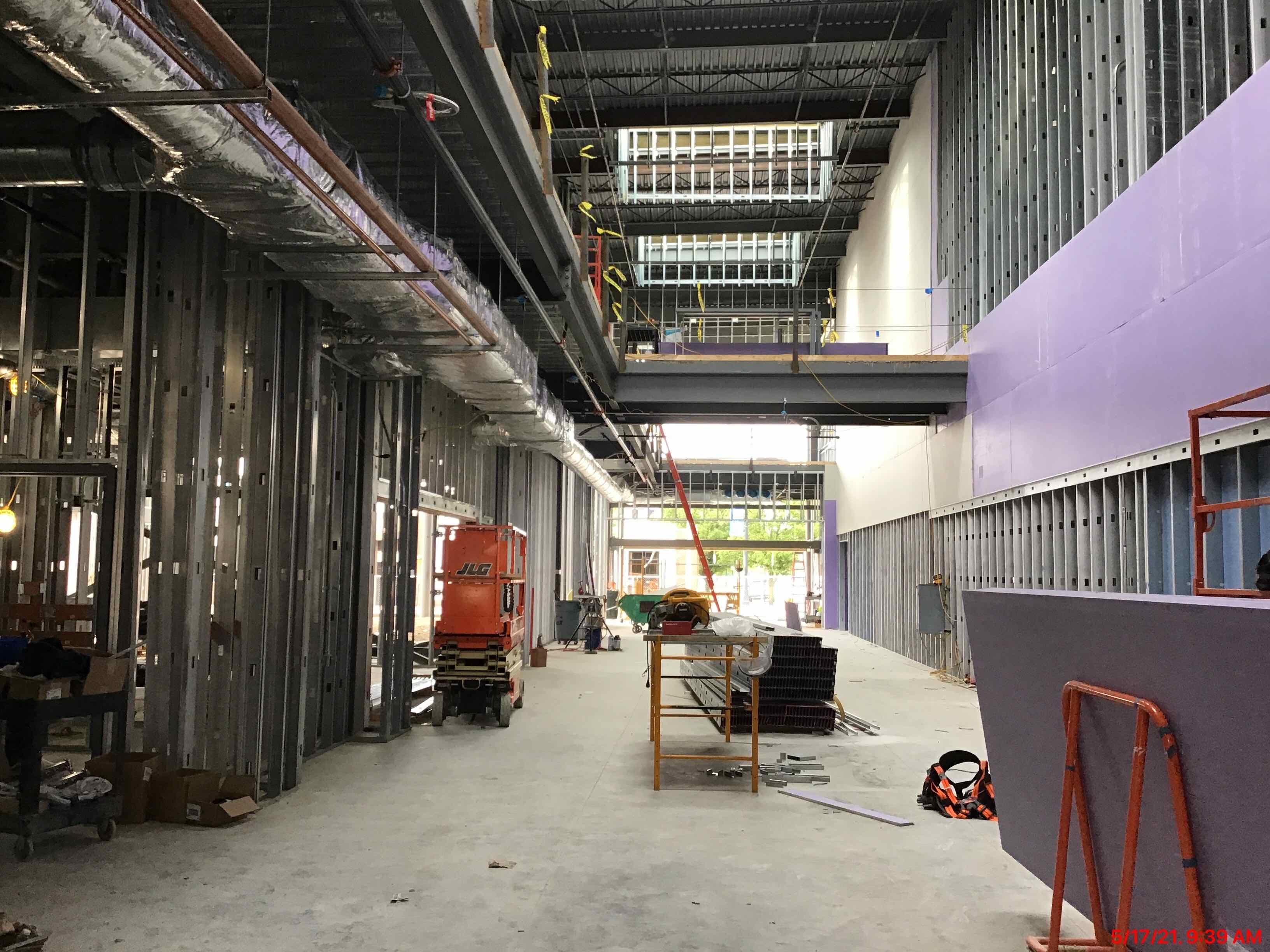 RECENT PROGRESS – Interior Drywall installation
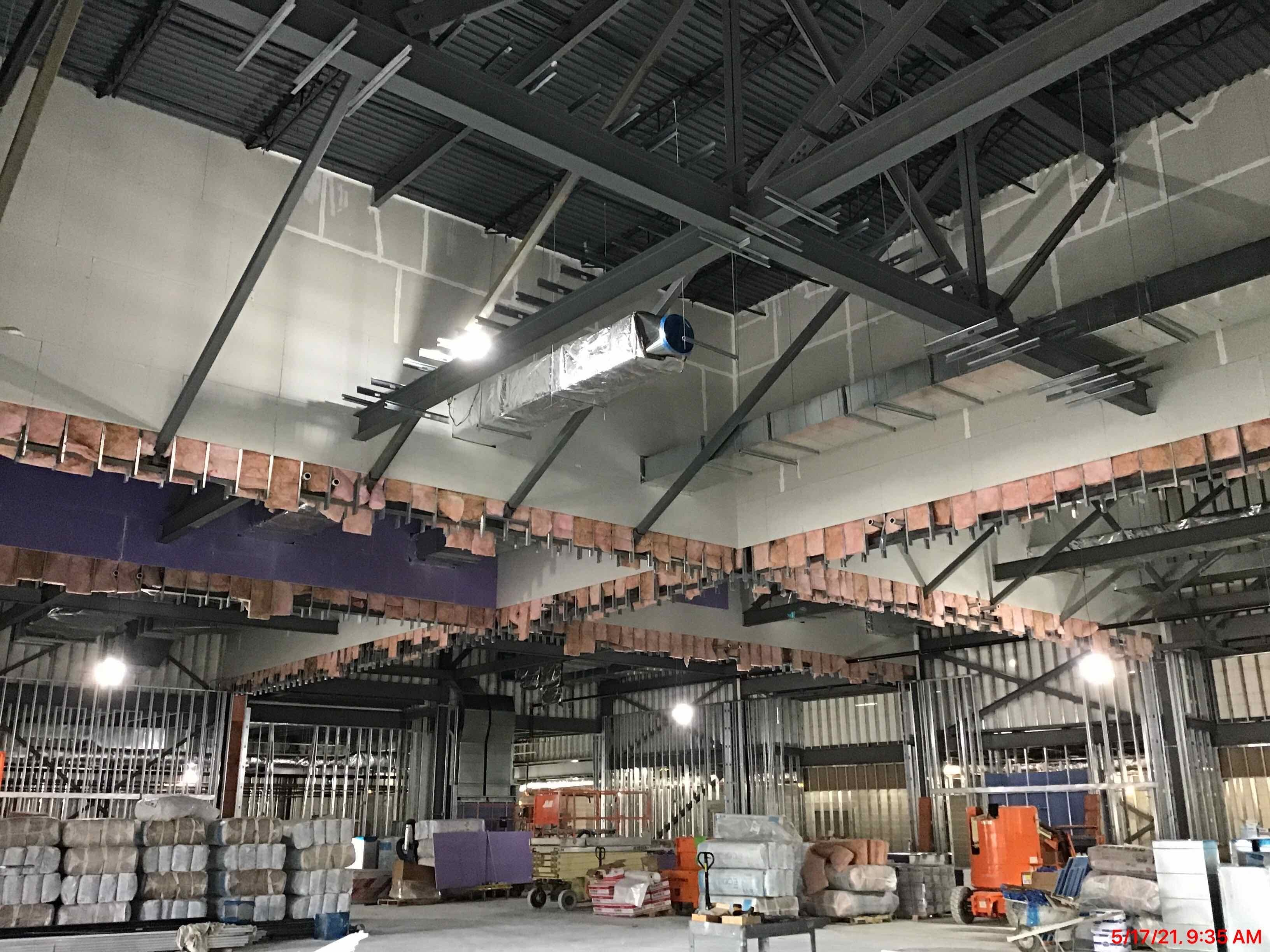 RECENT PROGRESS – Interior Framing and In-wall Blocking
RECENT PROGRESS – Interior Framing and In-wall Blocking
RECENT PROGRESS – Parking Garage – May 2021
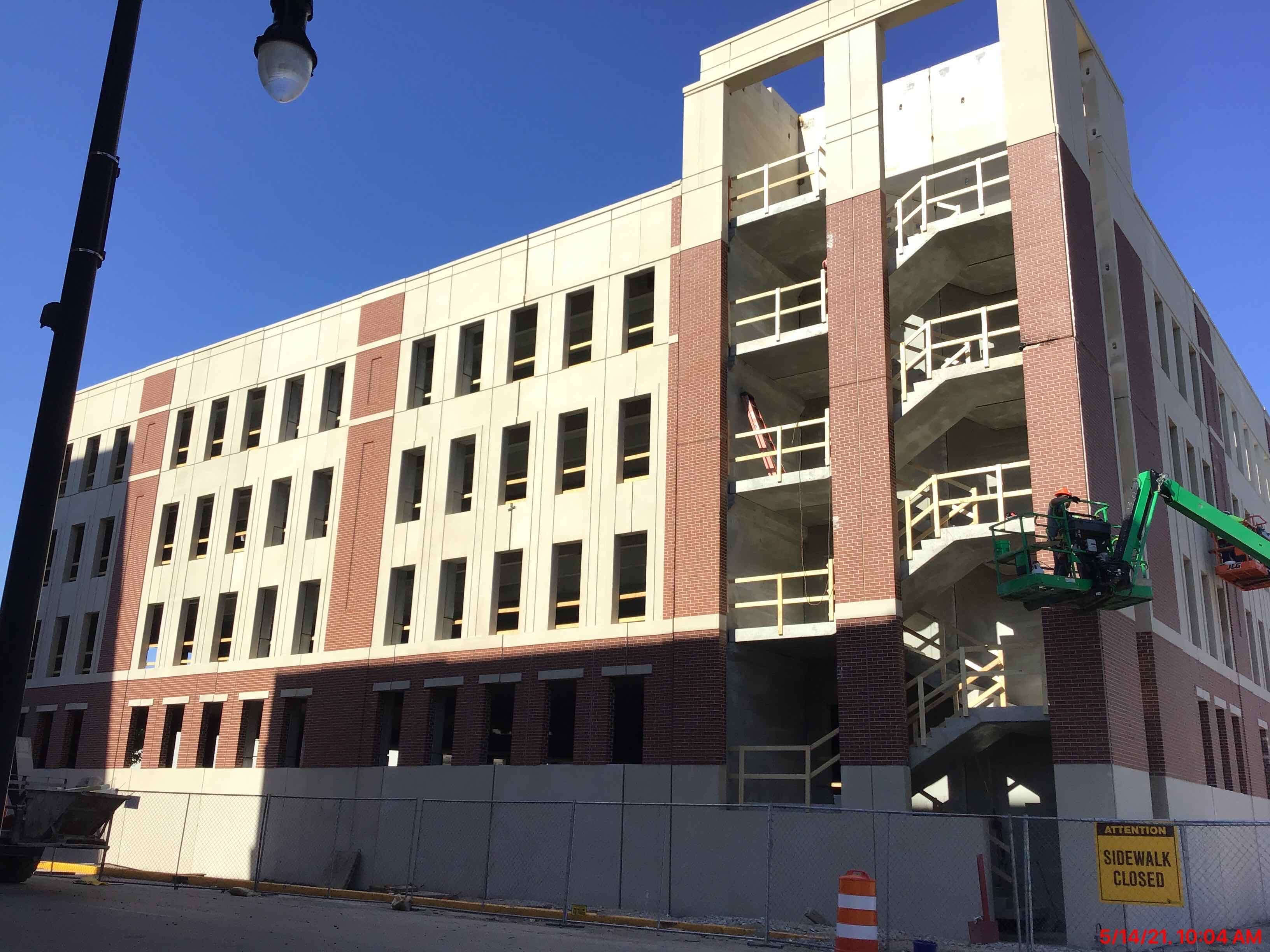 RECENT PROGRESS – Parking Garage 3rd Floor and 5th Floor
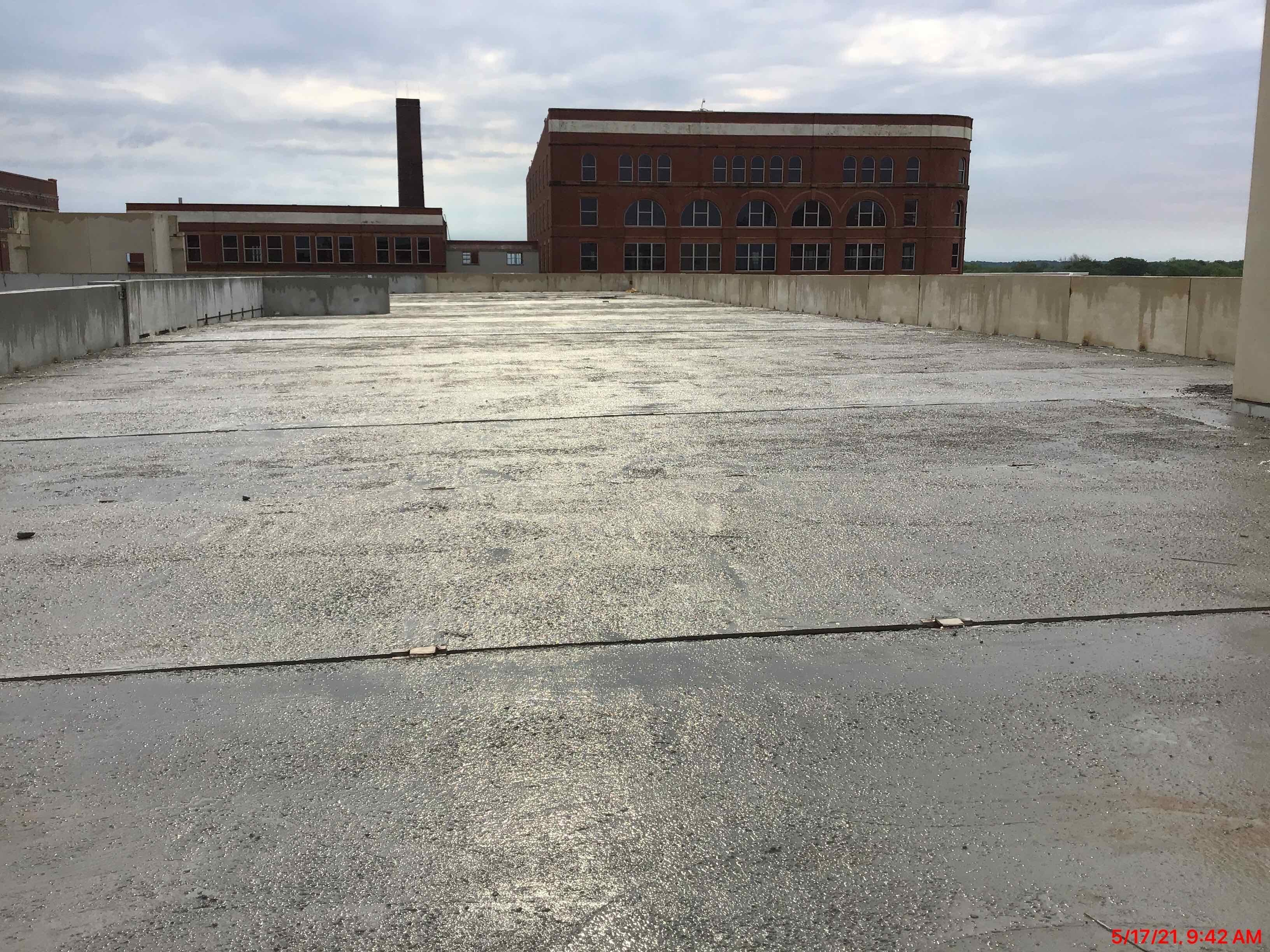 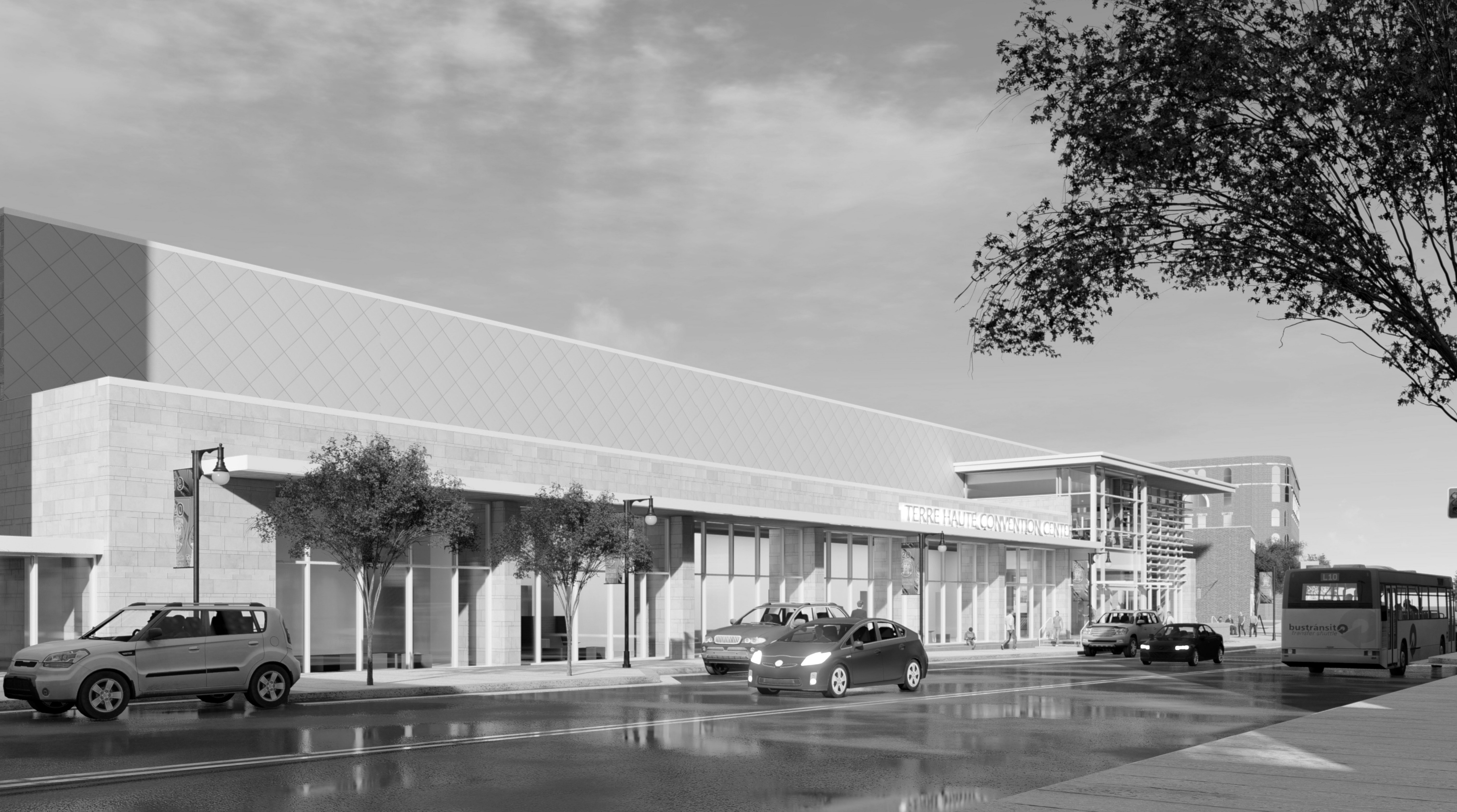 QUESTIONS?